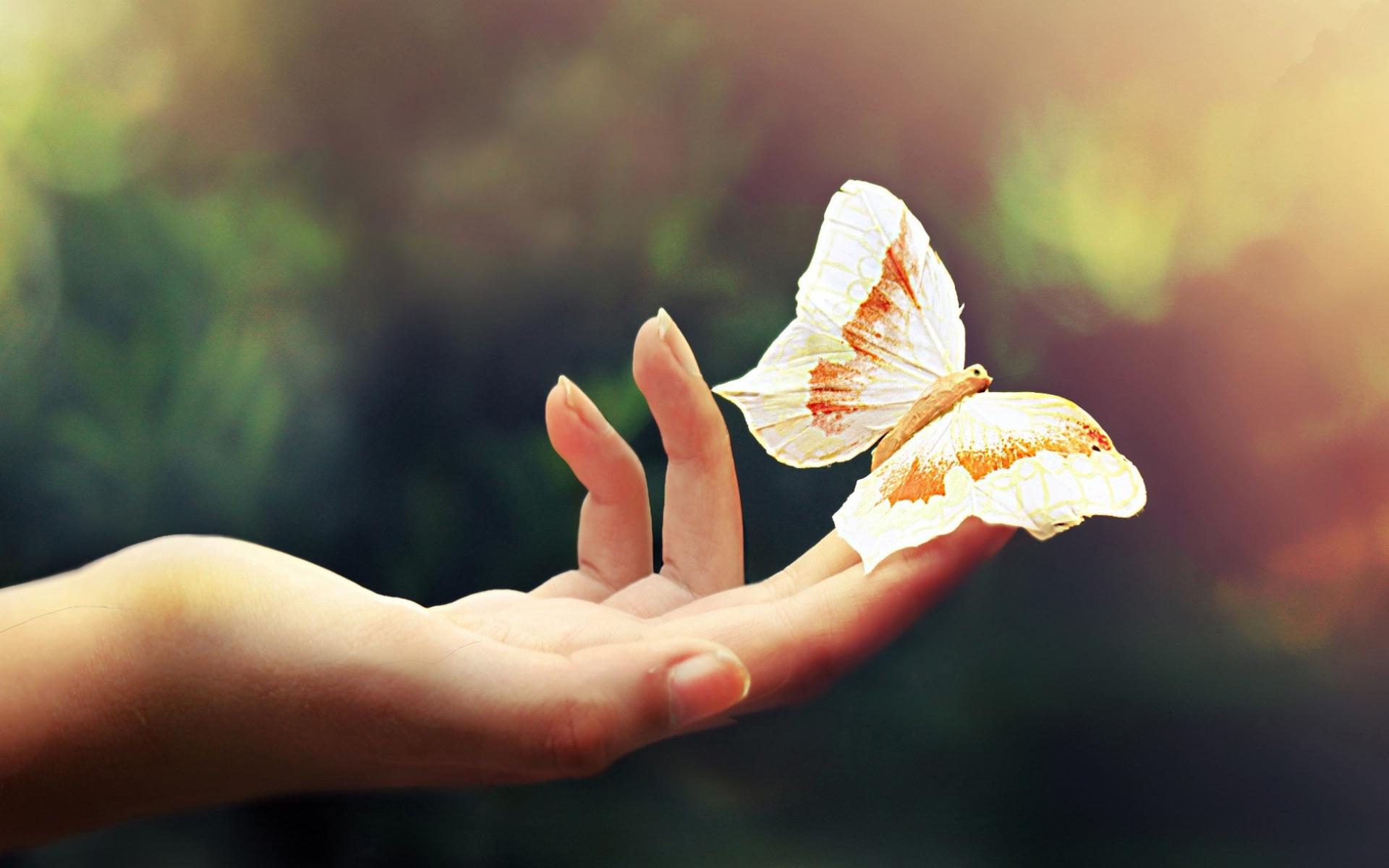 Школа №2 – школа интеллектуального развития
Оценка качества образовательной деятельности
  Результаты 2015 г. и перспективыянварь 2016 г.
НЕЗАВИСИМАЯ ОЦЕНКА КАЧЕСТВА ОБРАЗОВАНИЯ - 2015 г. (Рейтинг муниципальных общеобразовательных организаций утвержден Протоколом №2 Заседания общественного совета по проведению независимой оценки качества оказания услуг муниципальными учреждениями и организациями ГО Заречный*)
Комфортность условий
Возможность получения ускоренного образования в 10-11 классе (опыт экстерната) – 2 ученика
Работа по адаптированным образовательным программам
успешно обучаются7 человек учащихся-инвалидов (2чел. – начальная школа, 4 – основная, 1 – средняя)
Углублённое изучение иностранного языка.
Введение  второго иностранного языка в 5-х классах с 2016 года
Итоги успеваемости за 2014 / 2015 учебный год
Распределение призовых мест муниципального этапа всероссийской олимпиады школьников между образовательными учреждениями ГО Заречный
2013-2014 уч.г./ 2014-2015 уч.г.
СОШ №1 – 44 человека (36%)/52 чел.34,4%
СОШ №2 – 52 человека (42%)/51 чел.33,7%
СОШ №3 – 18 человек (15%)/36 чел.23,8%
СОШ №4 – 2 человека (2%)/1 чел.0,66%
ООШ №5 – 1 человек (1%)/5 чел.3,31%
СОШ №6 – 3 человека (2%)/3 чел.1,98%
СОШ №7 – 2 человека (2%)/2 чел.1,32%
Результаты ЕГЭ-2015 в ГО Заречный (средние баллы по обязательным предметам):
Средние баллы по русскому языку и математике 9 классы в 2015 г.
Кадры решают всё
100% укомплектованность кадрами (из них – 15% педагоги- мужчины).
Конкурс на организацию учебных практик по математике, физике для учащихся ГО Заречный – 2 участия – 1 победа (математика) (ежегодно, в 2014 -2015 году – 2 участия – 2 победы (информатика, география))
Организация работы естественно научной площадки (по профилю) на городском празднике День Знаний.
Участие 11б класса на областном конкурсе «Лучший выпускной класс», победа в номинациях (2 и 3 место) (октябрь –ноябрь 2015г.)
Удовлетворённость качеством образовательной деятельности
Доля удовлетворённых качеством 
образовательных услуг – 90 % 
Доля положительных рекомендаций
получателей услуг – 90 % 
Анкетирование старшеклассников (10 классы) – 100% привели бы своего ребёнка в школу 2
Выпускники школы
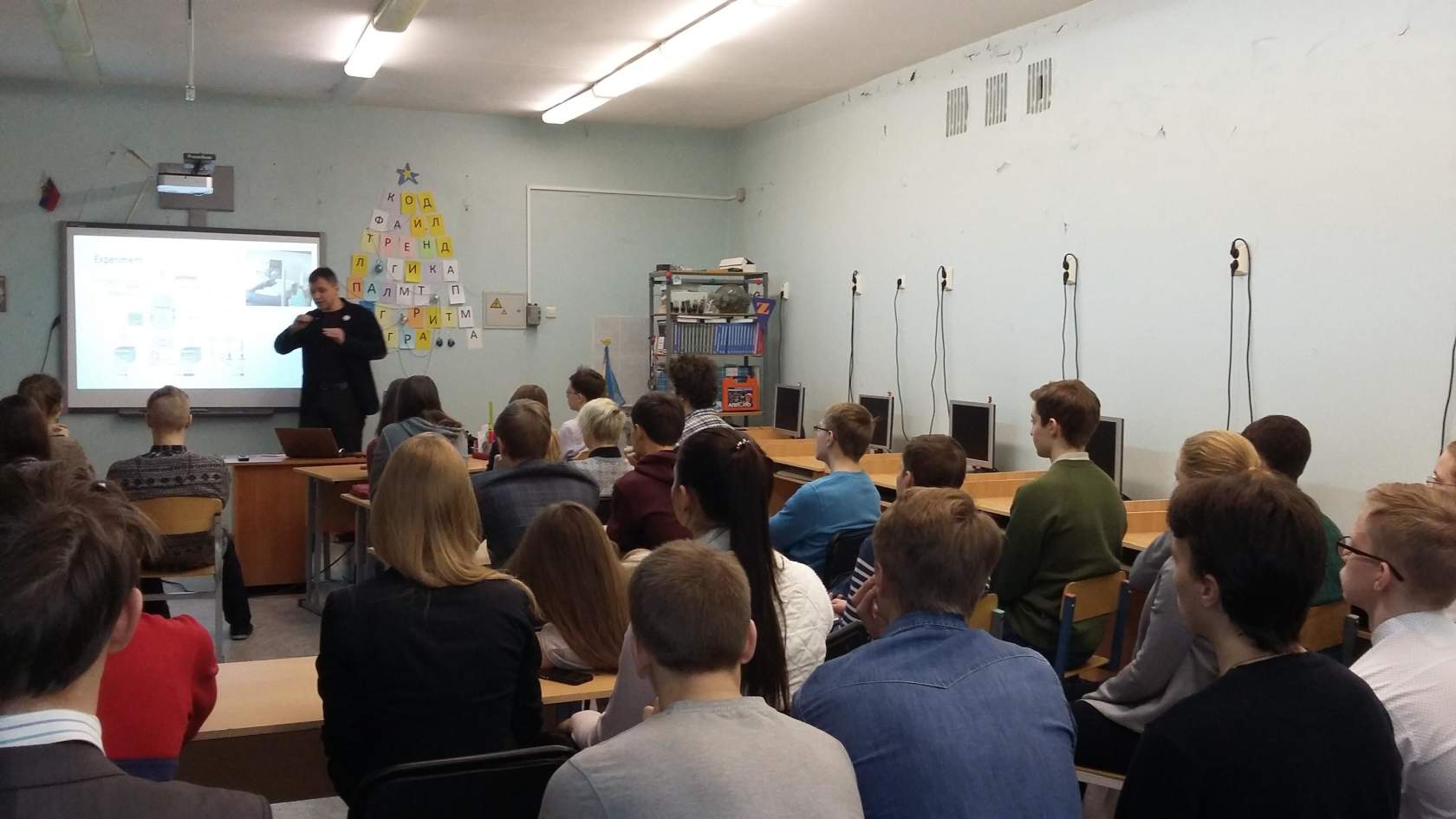 Лекцию для старшеклассников ведет выпускник школы - преподаватель Института Системной Биологии Растений (г.Штутгарт, Германия) Максим Захарцев. 14.01.16
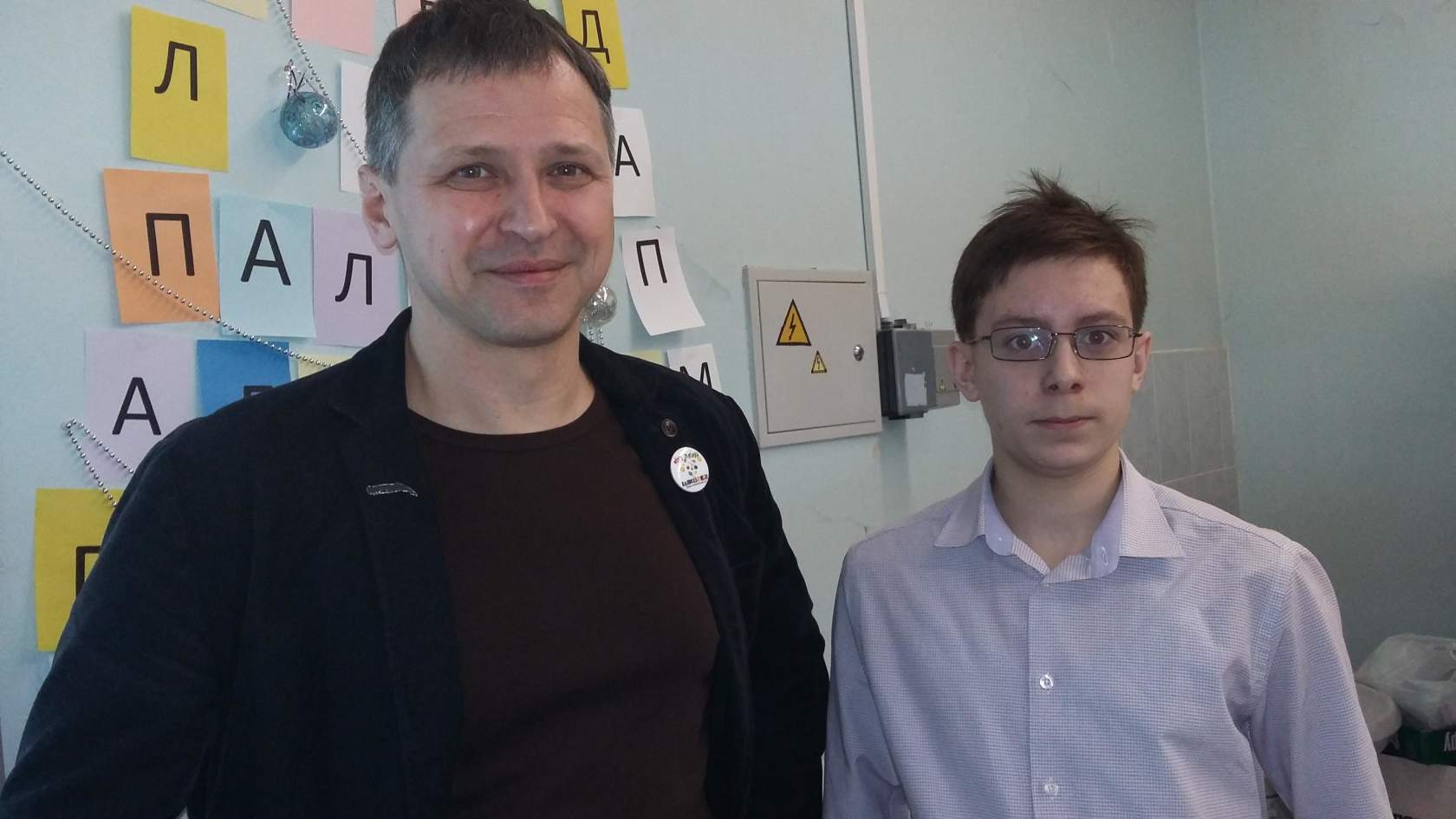 «Сегодня для того, чтобы заниматься наукой надо хорошо знать предметы естественнонаучного цикла и, конечно же, английский. 
Мне хорошую базу дала школа».
Максим Захарцев
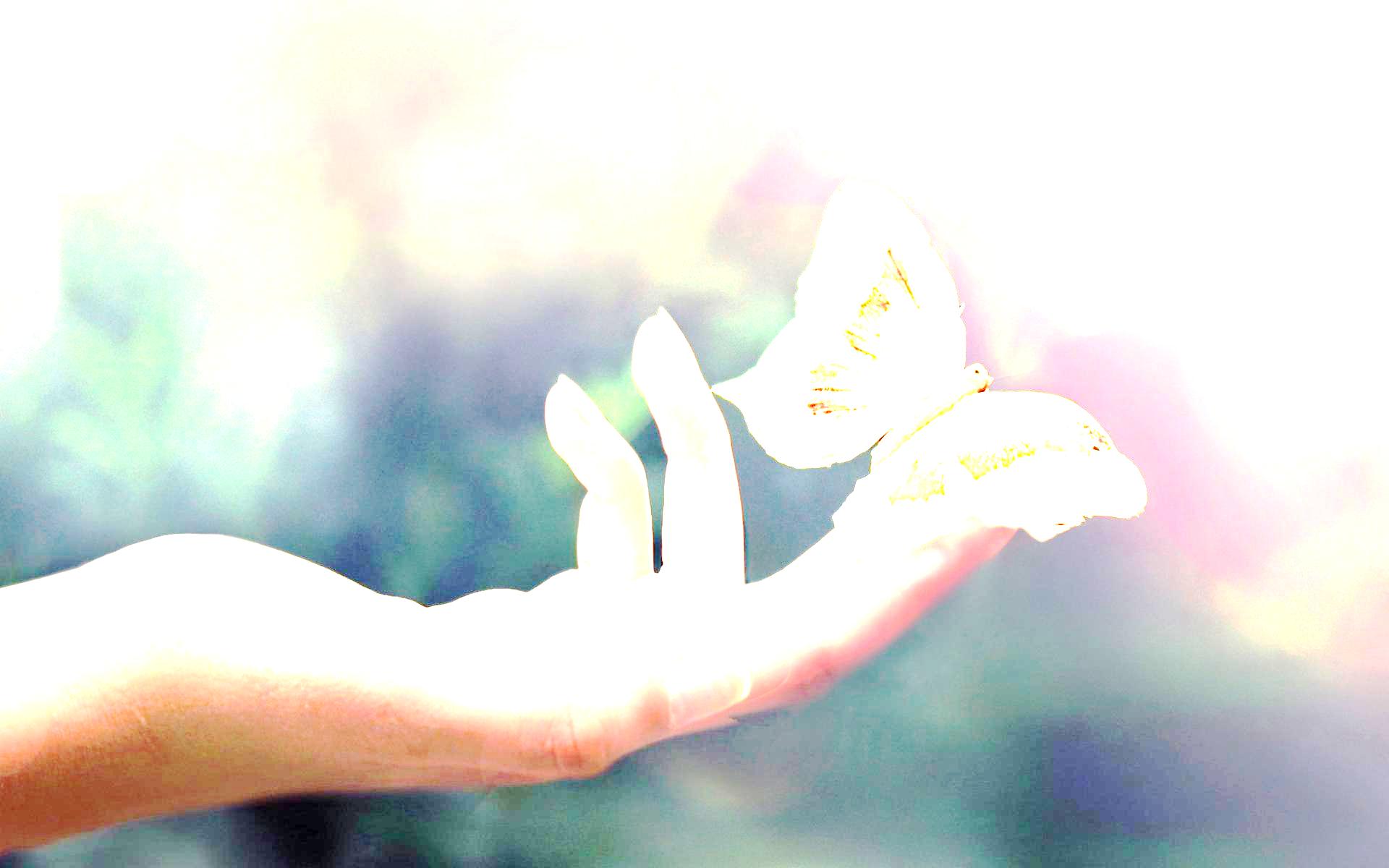 Обеспечение условий проведения ЕГЭ
ППЭ ЕГЭ – МАОУ ГО Заречный «СОШ №2»:
		
	59 (56) педагогов – организаторов
		14 (6) общественных наблюдателей

	16 систем видеонаблюдения on-line
                    (аудитории, штаб ППЭ)
		
	сотрудники полиции 
		(проверка металлодетекторами)
Сотрудничество с ИЕН УрФУ
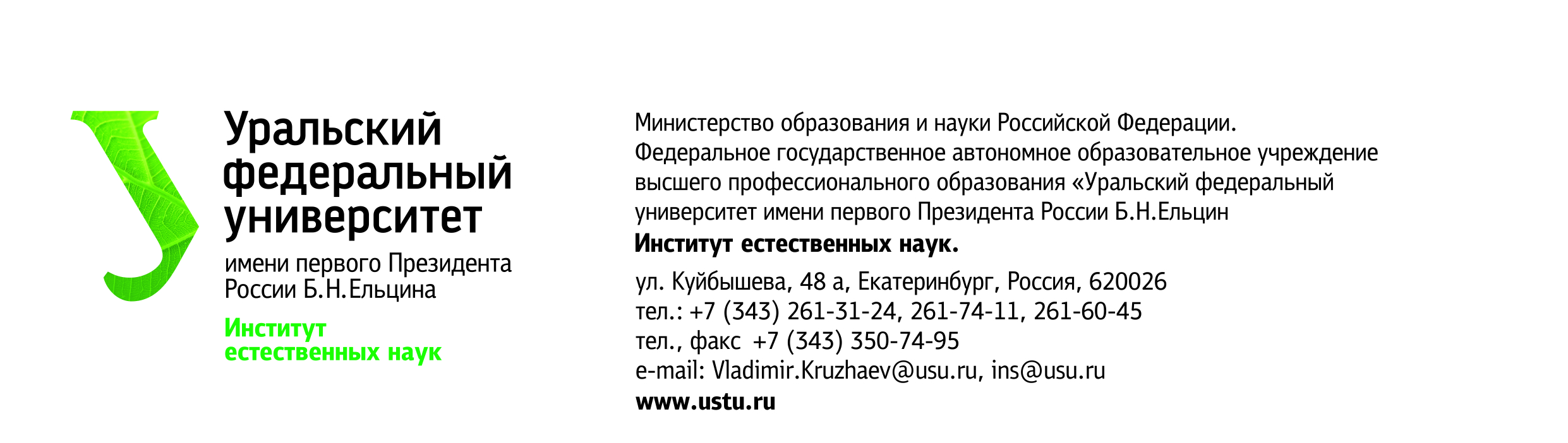 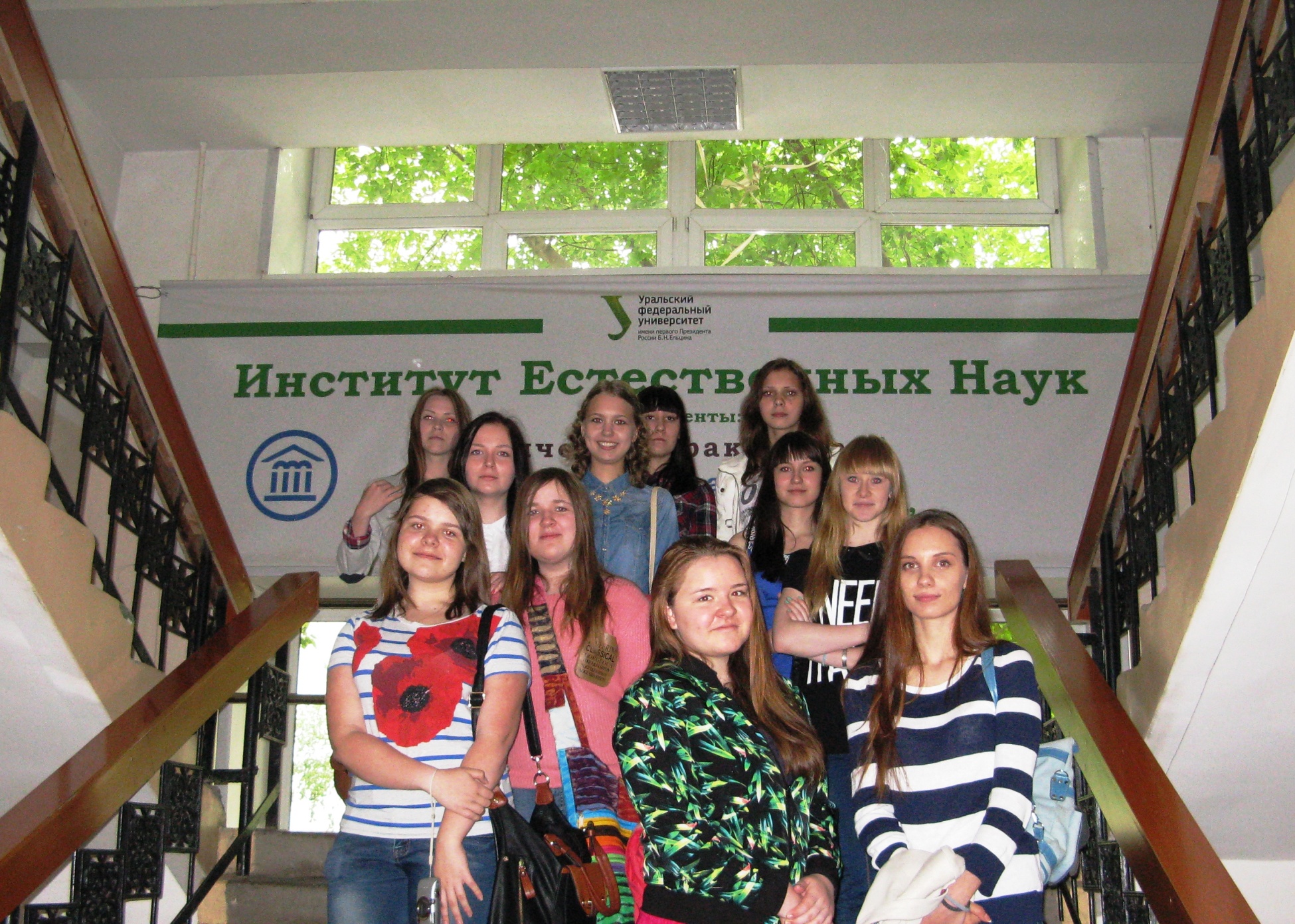 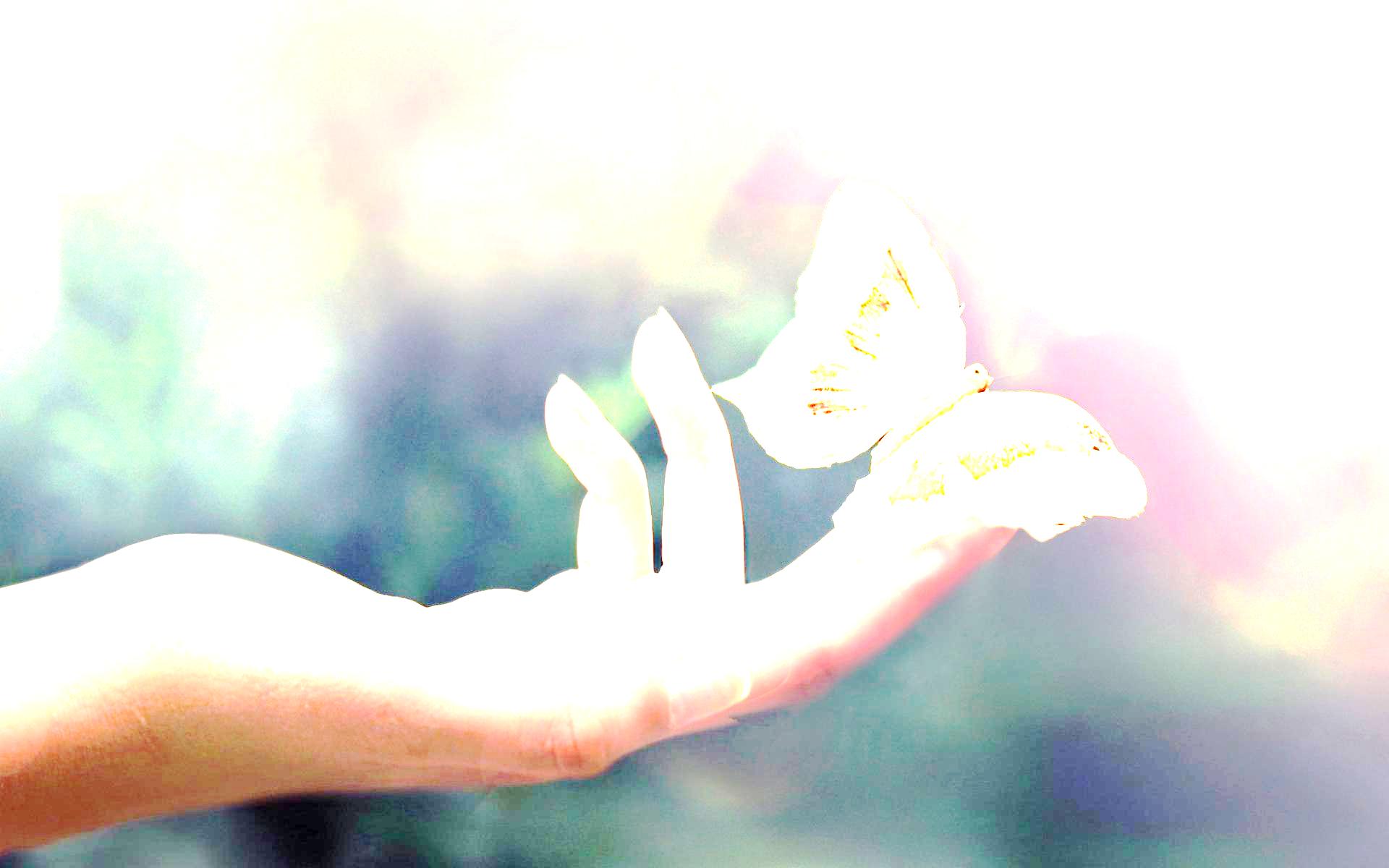 Летняя профильная смена для одарённых детей города
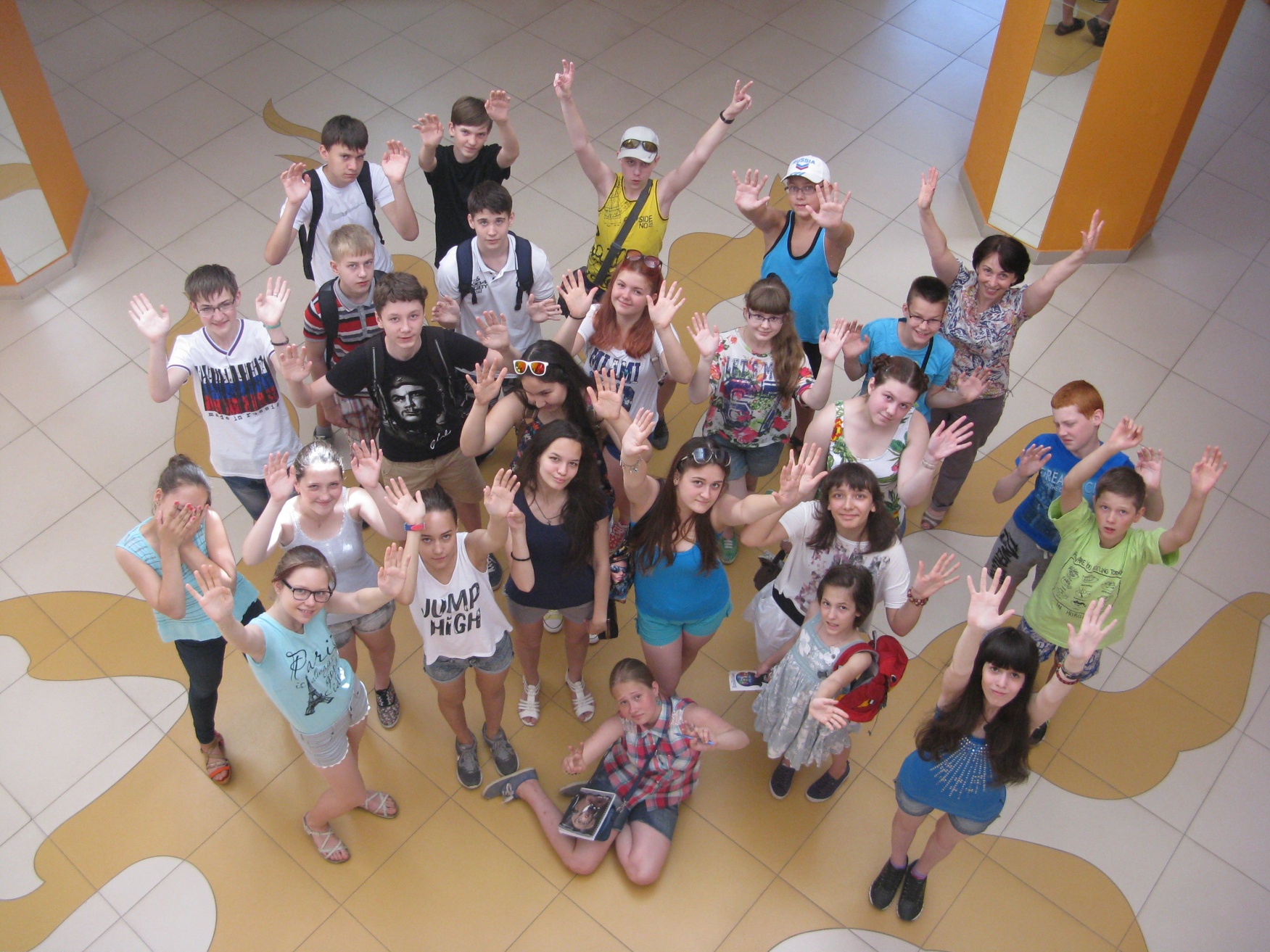 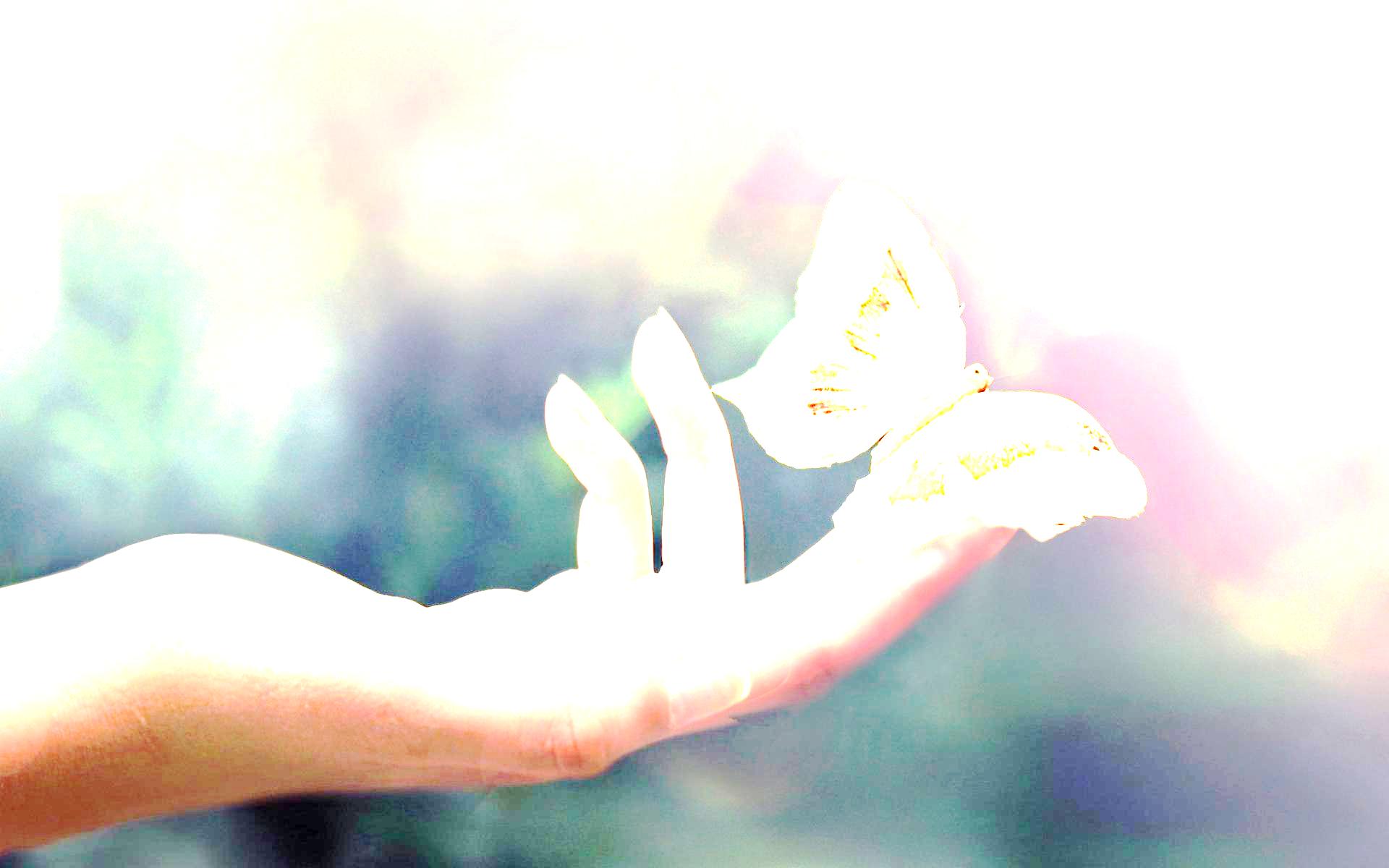 Автономное учреждение
Осуществление дополнительной образовательной деятельности для детей и взрослых, в том числе и предоставление 
платных услуг
Участие в конкурсах на получение гранта
Реализация внутришкольного проекта «Школа – территория комфорта и успеха»
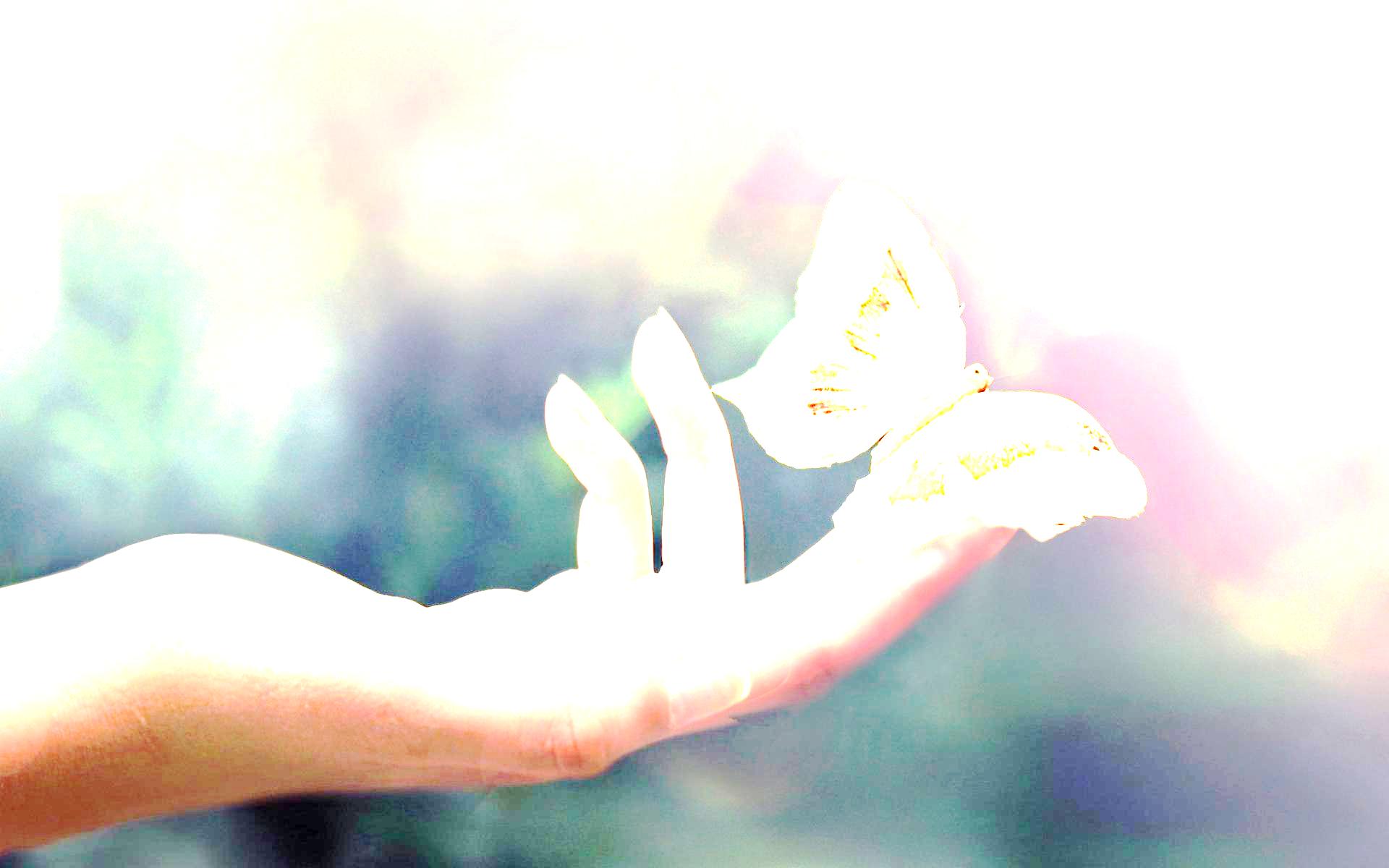 Проблемы
Обновление материально-технической базы школы
Ремонт школьного здания, системы водоснабжения, ограждение территории школы, организация 
Финансирование
Задачи и перспективы
Аккредитация начальной школы
Развитие направления «Инженерная школа»
Юбилей школы – 1 сентября 2016 г., День Учителя (октябрь 2016 г.)
Создание условий для реализации ФГОС основного общего образования
МАОУ ГО Заречный «СОШ № 2 с углублённым изучением отдельных предметов»